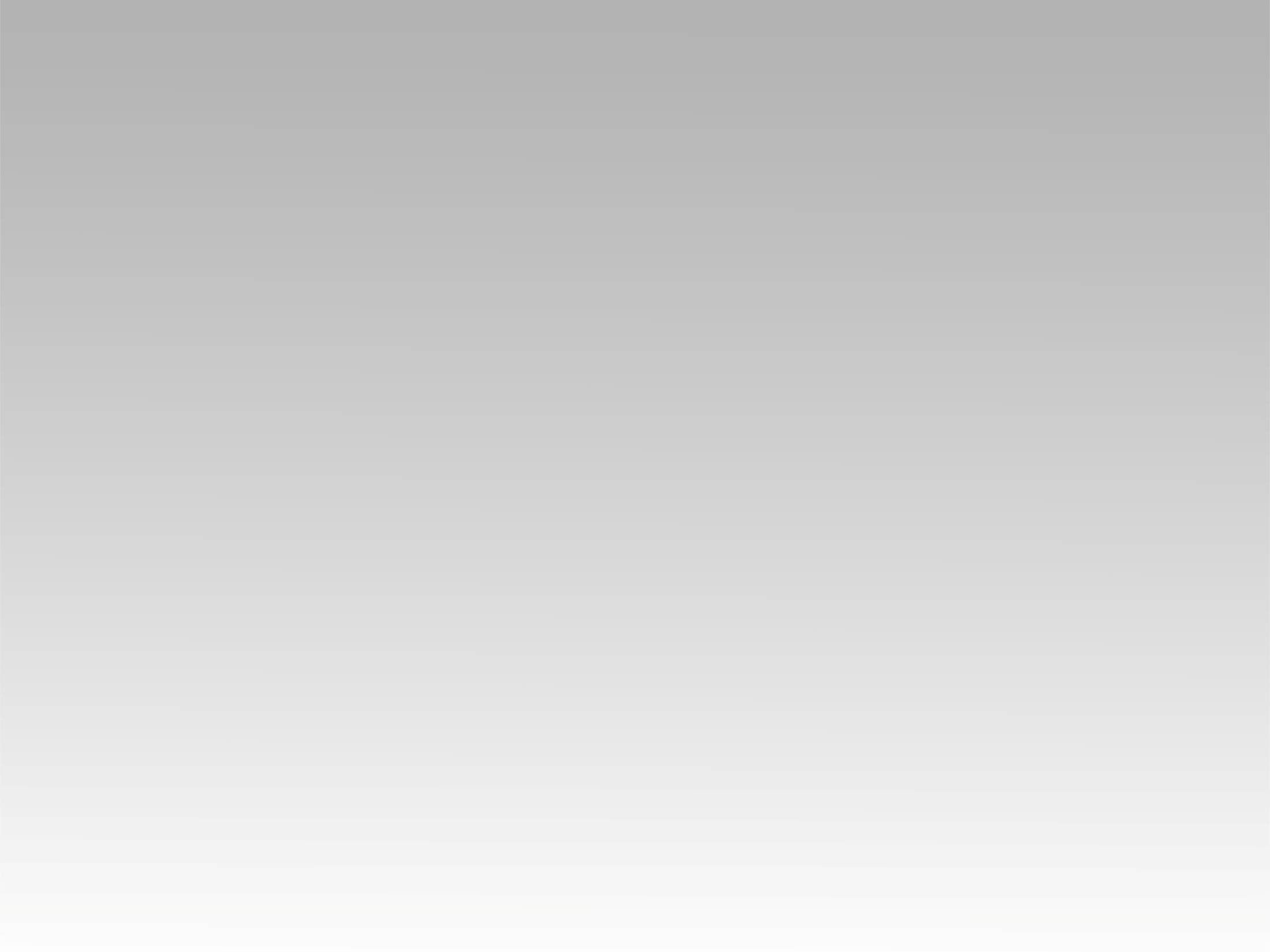 تـرنيــمة
أفراح الكنيسة
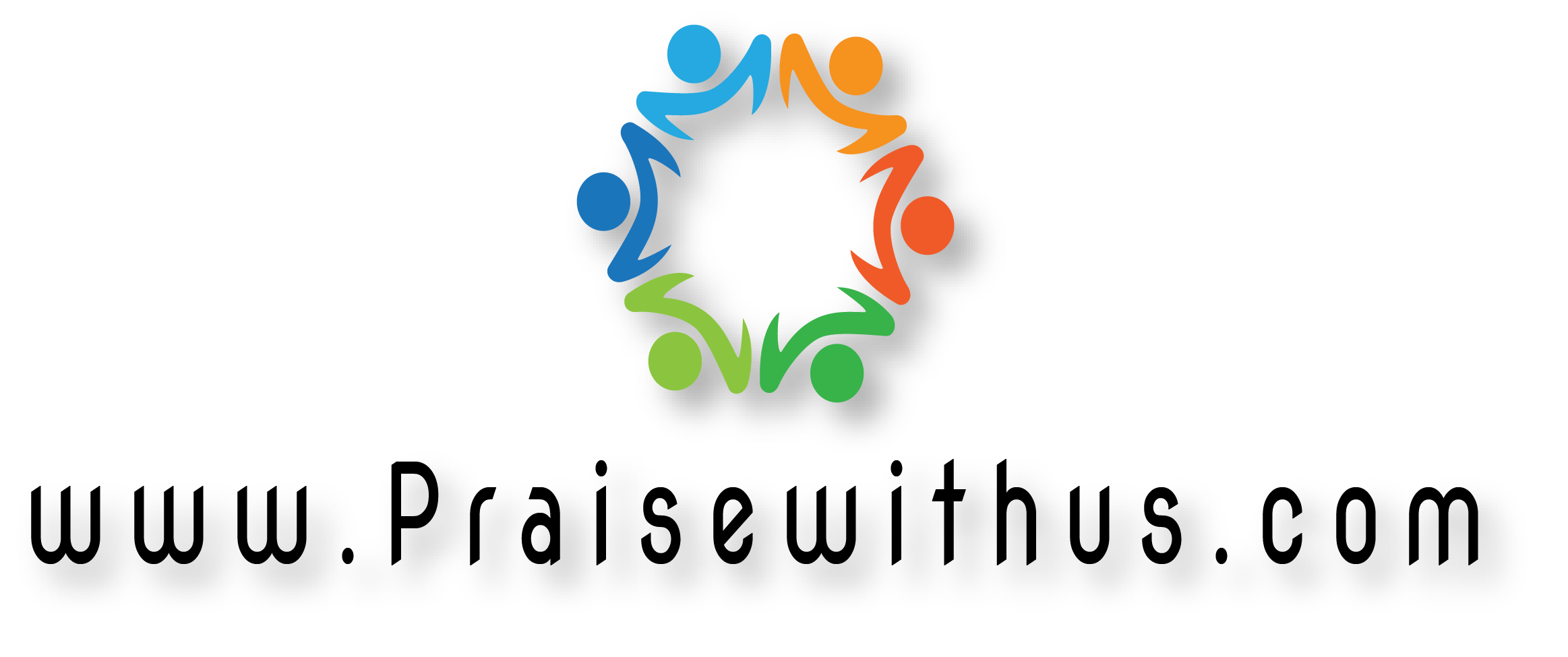 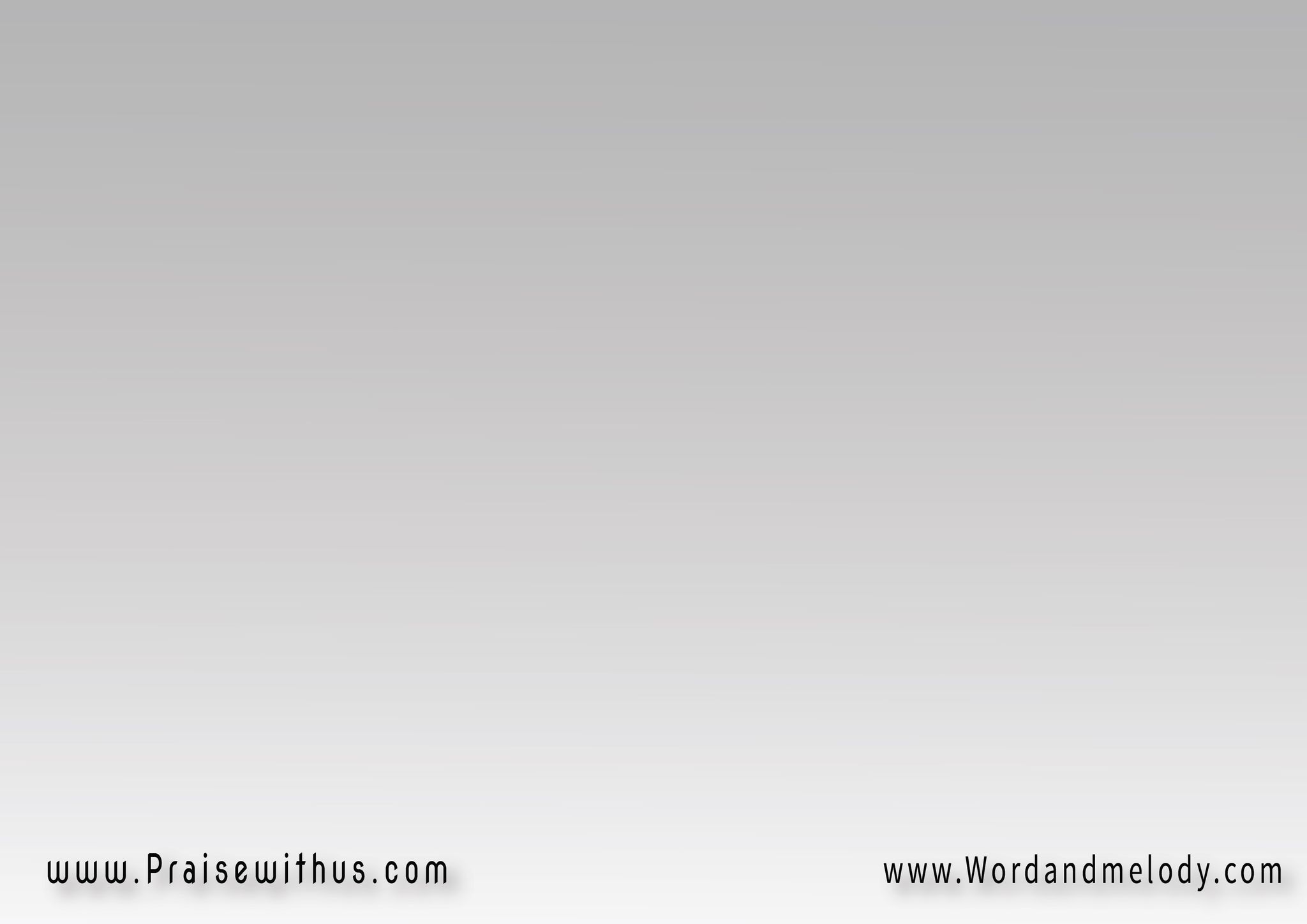 أفراح الكنيسةسهرانة سهرانةوالناس اللي تابتفرحانة فرحانة
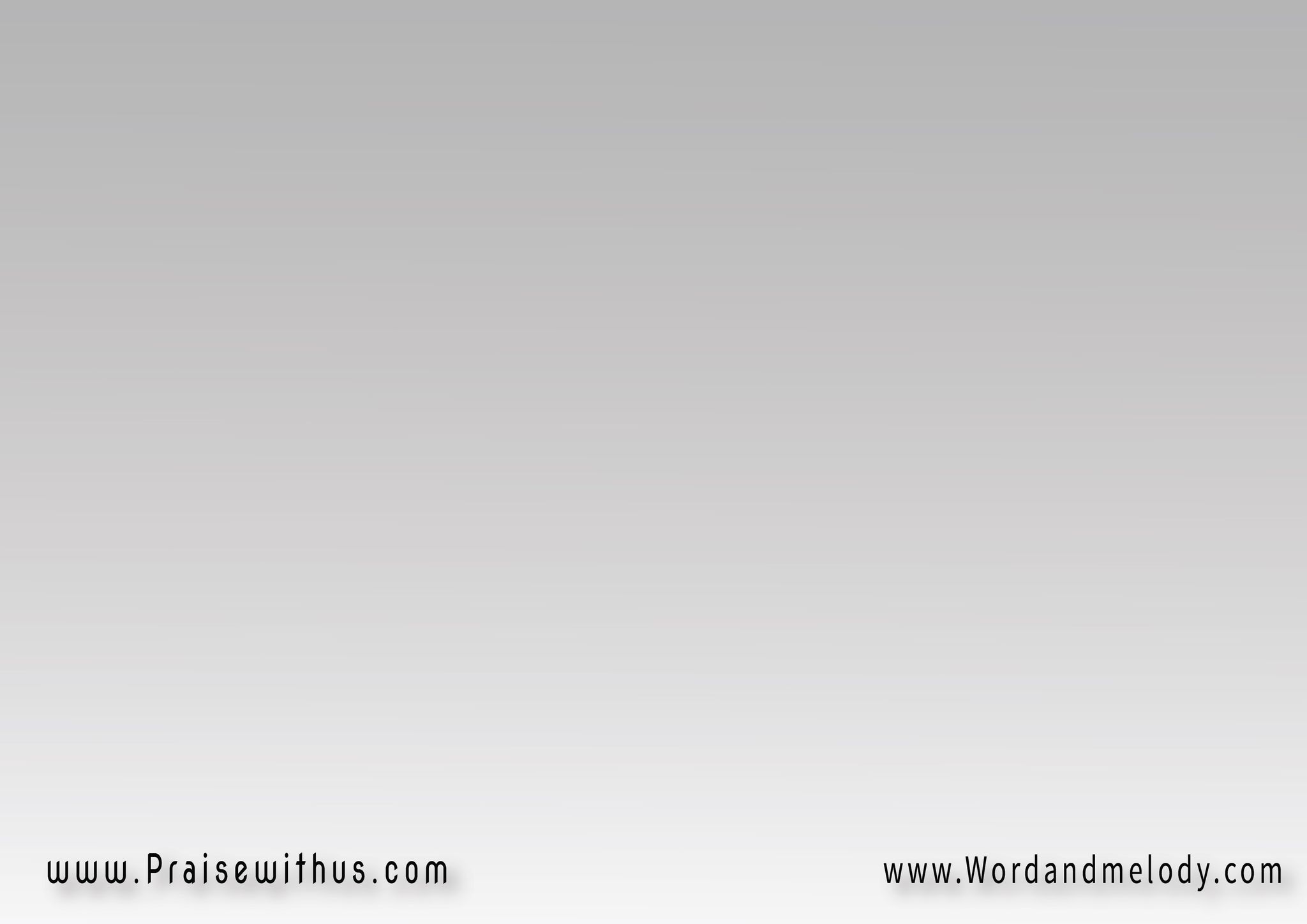 السما والأرض مهللينبيك يا غالي فرحانين
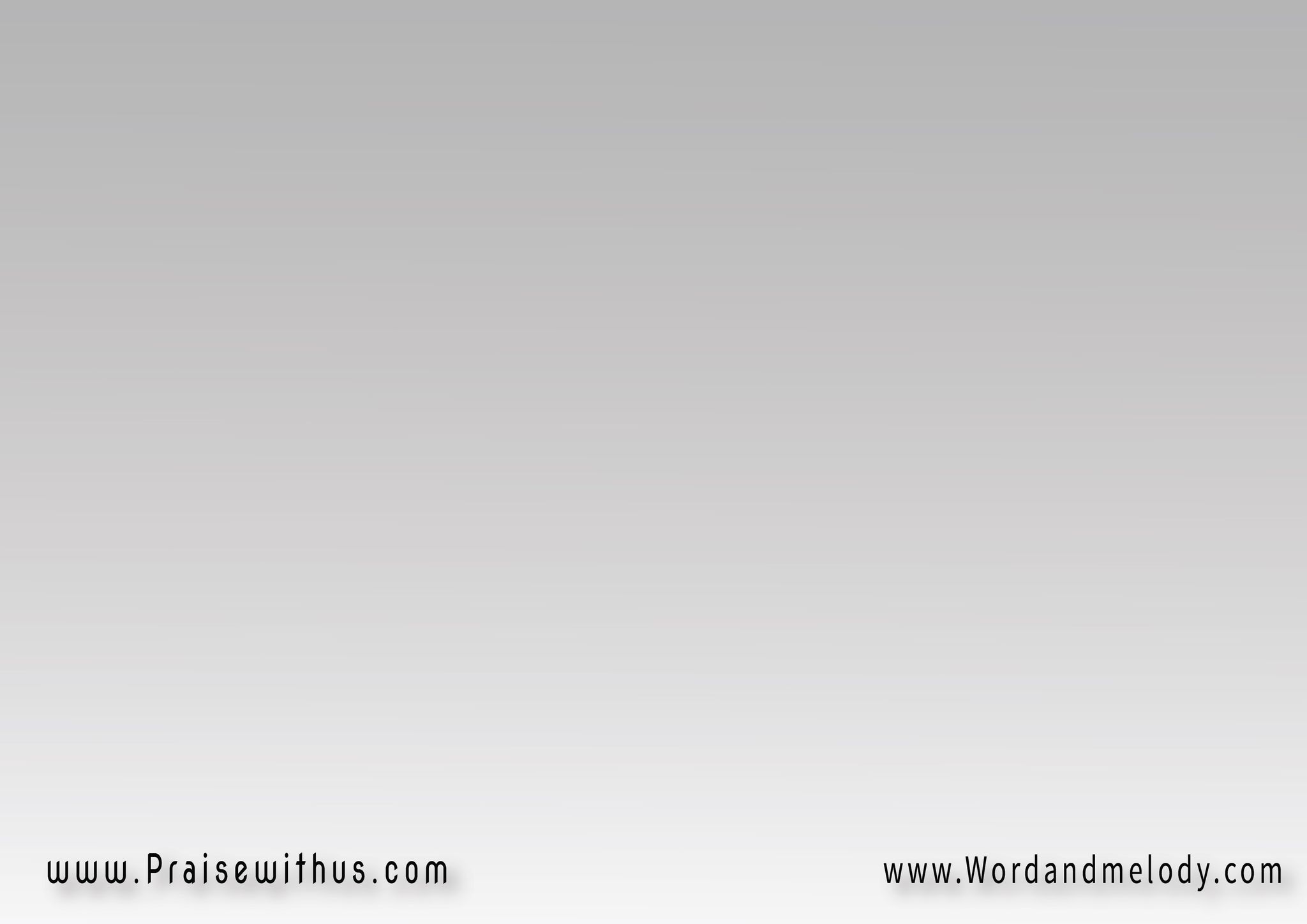 أفراح البشارة بيكأغلى من الكنوزطوبى للي يقابلكولحضنك يلوذ
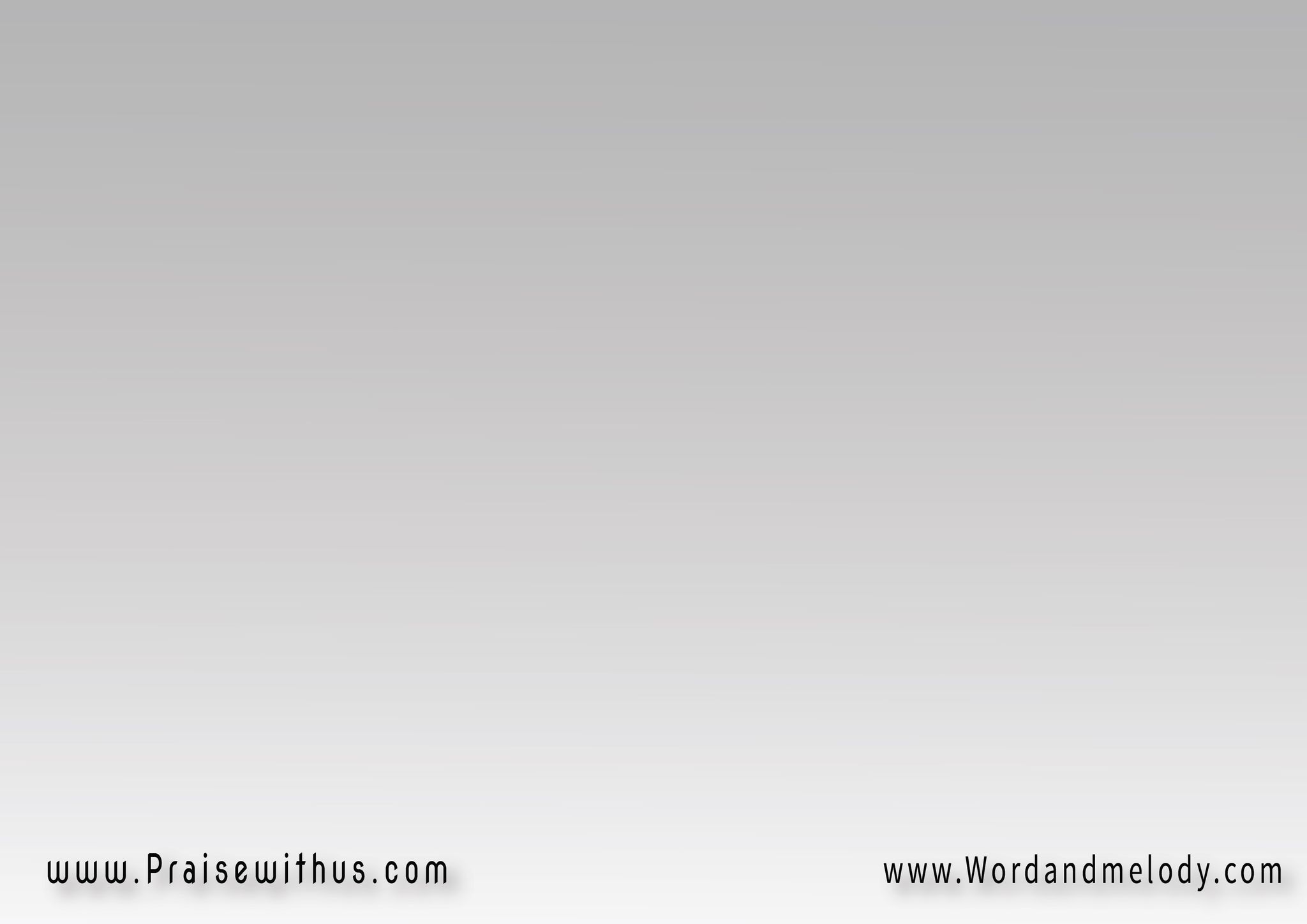 السما والأرض مهللينبيك يا غالي فرحانين
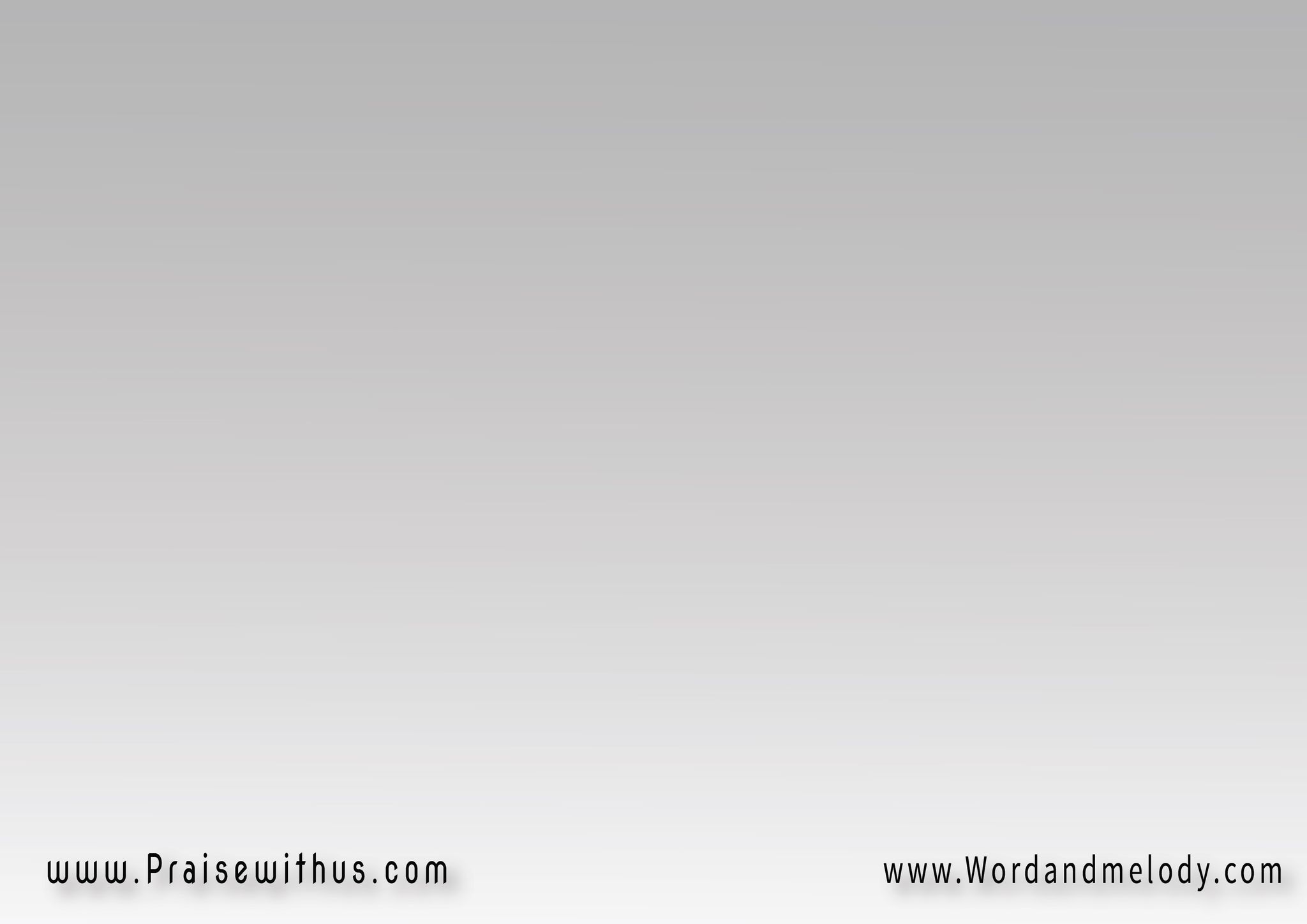 أفراح الإيمانتنور قلبناتشهد إننا فيكلقينا عمرنا
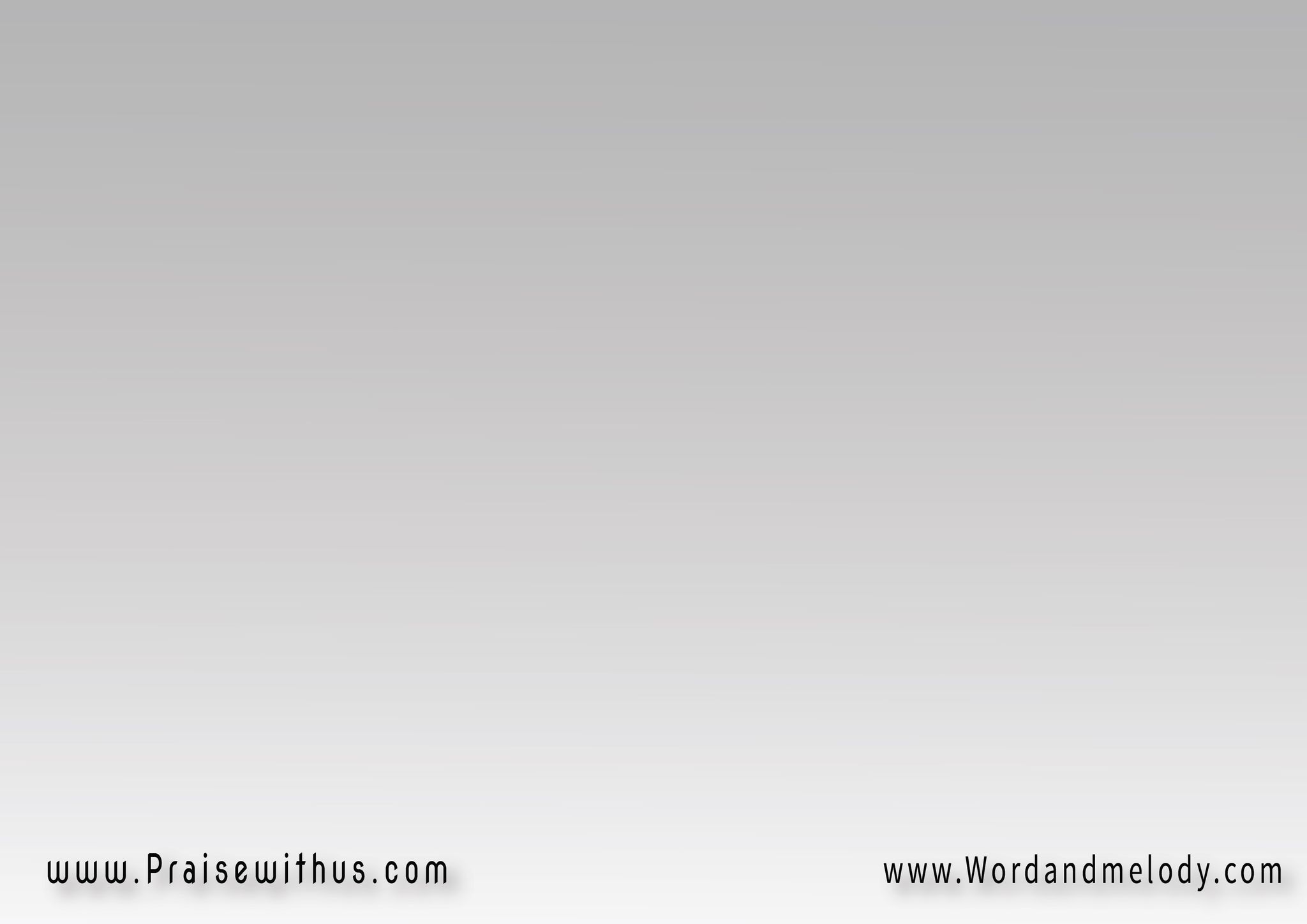 السما والأرض مهللينبيك يا غالي فرحانين
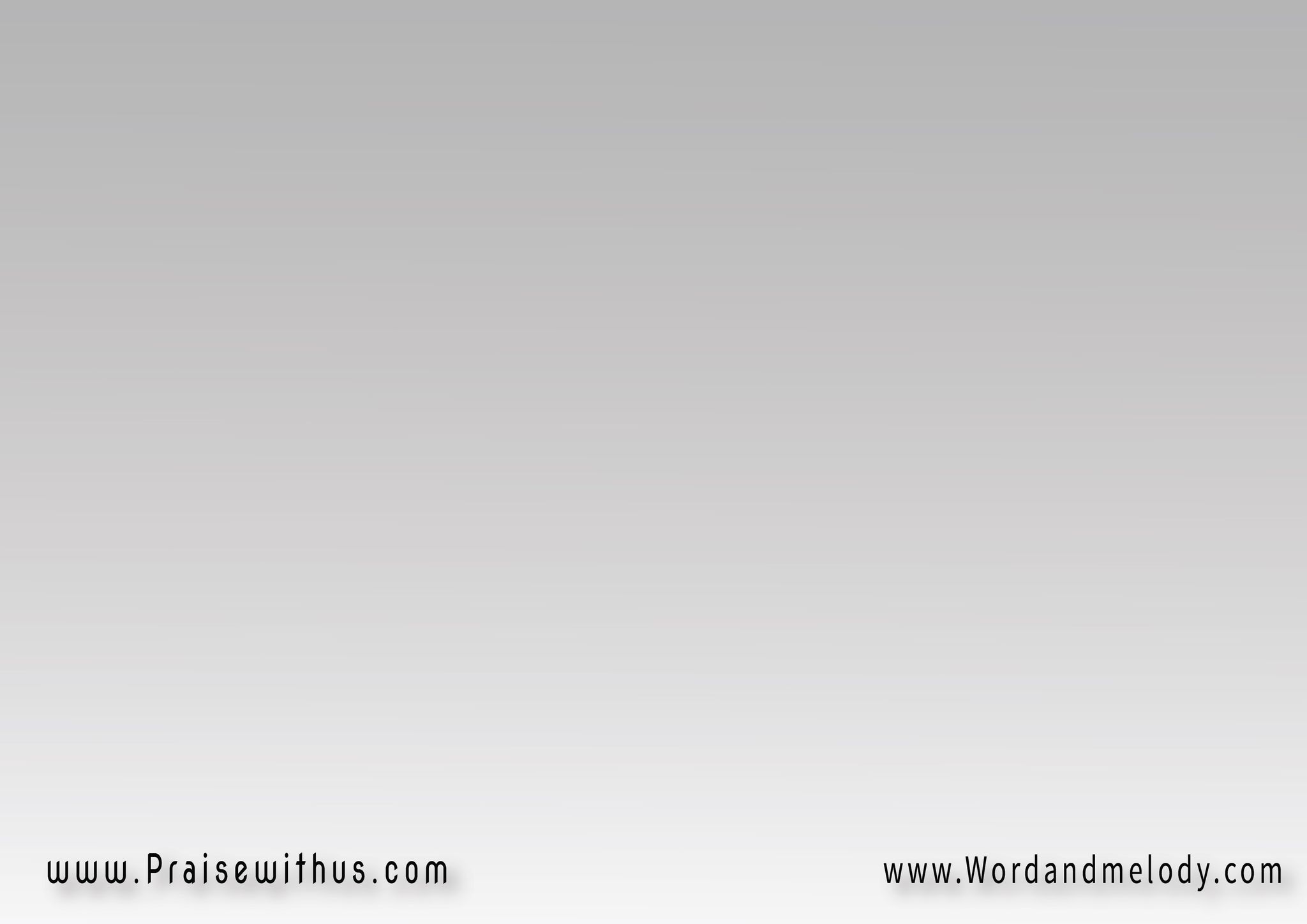 أفراح الخلاصوالميلاد الروحانينعلنها بالتسبيحوالتغريد والأغاني
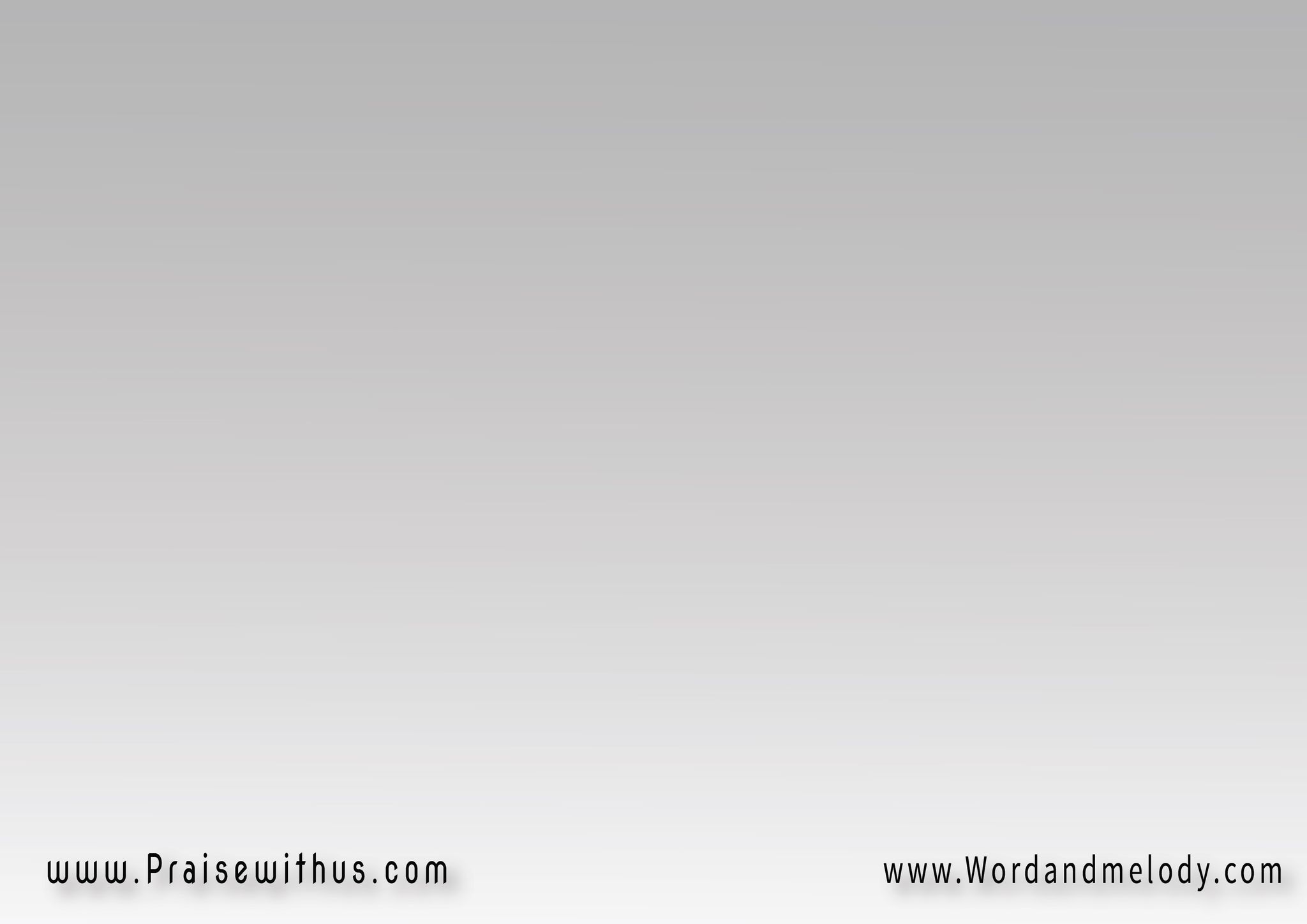 السما والأرض مهللينبيك يا غالي فرحانين
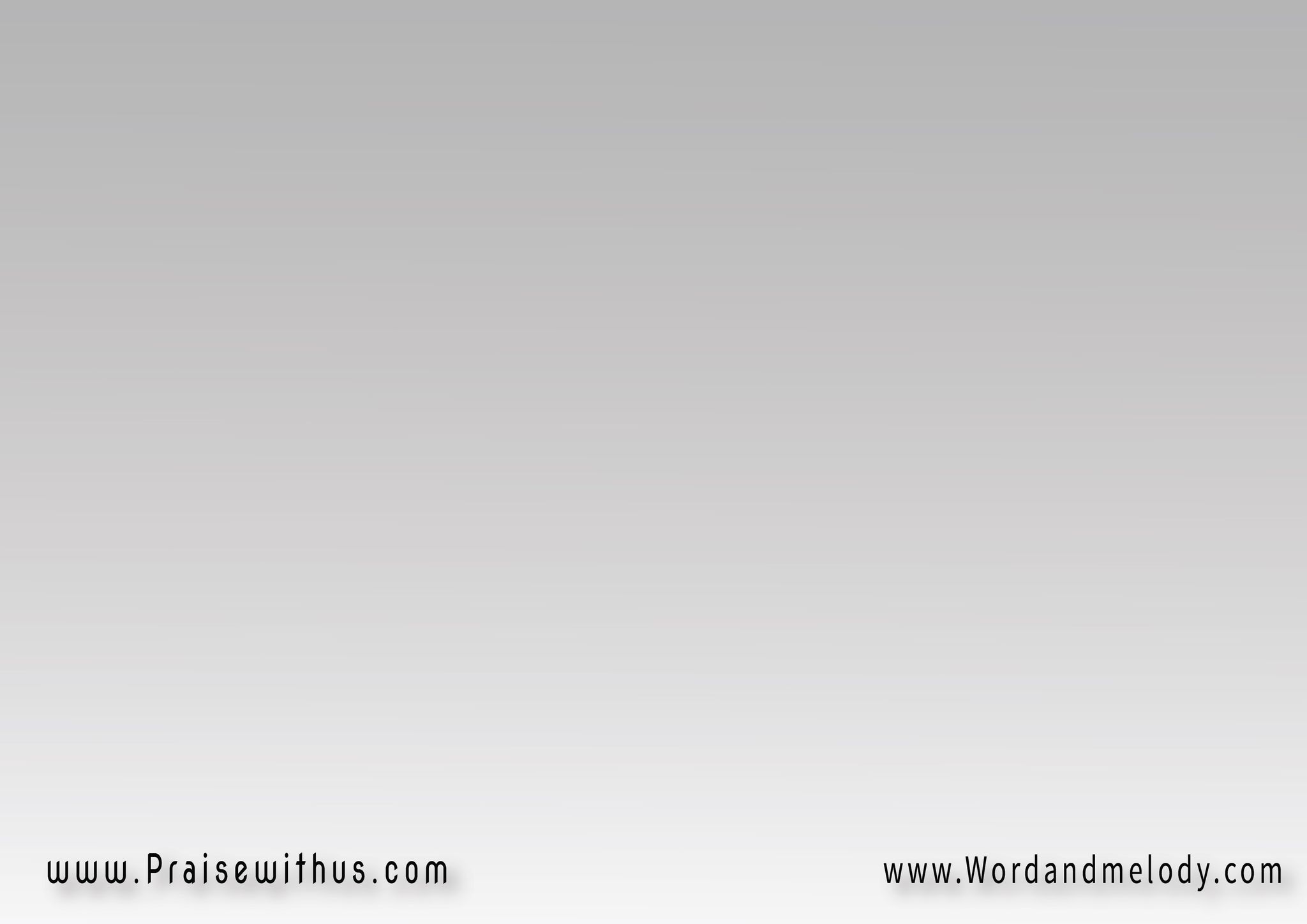 أفراح البشريةما تدناش أمانولا غيرك يشبعأعماق الإنسان
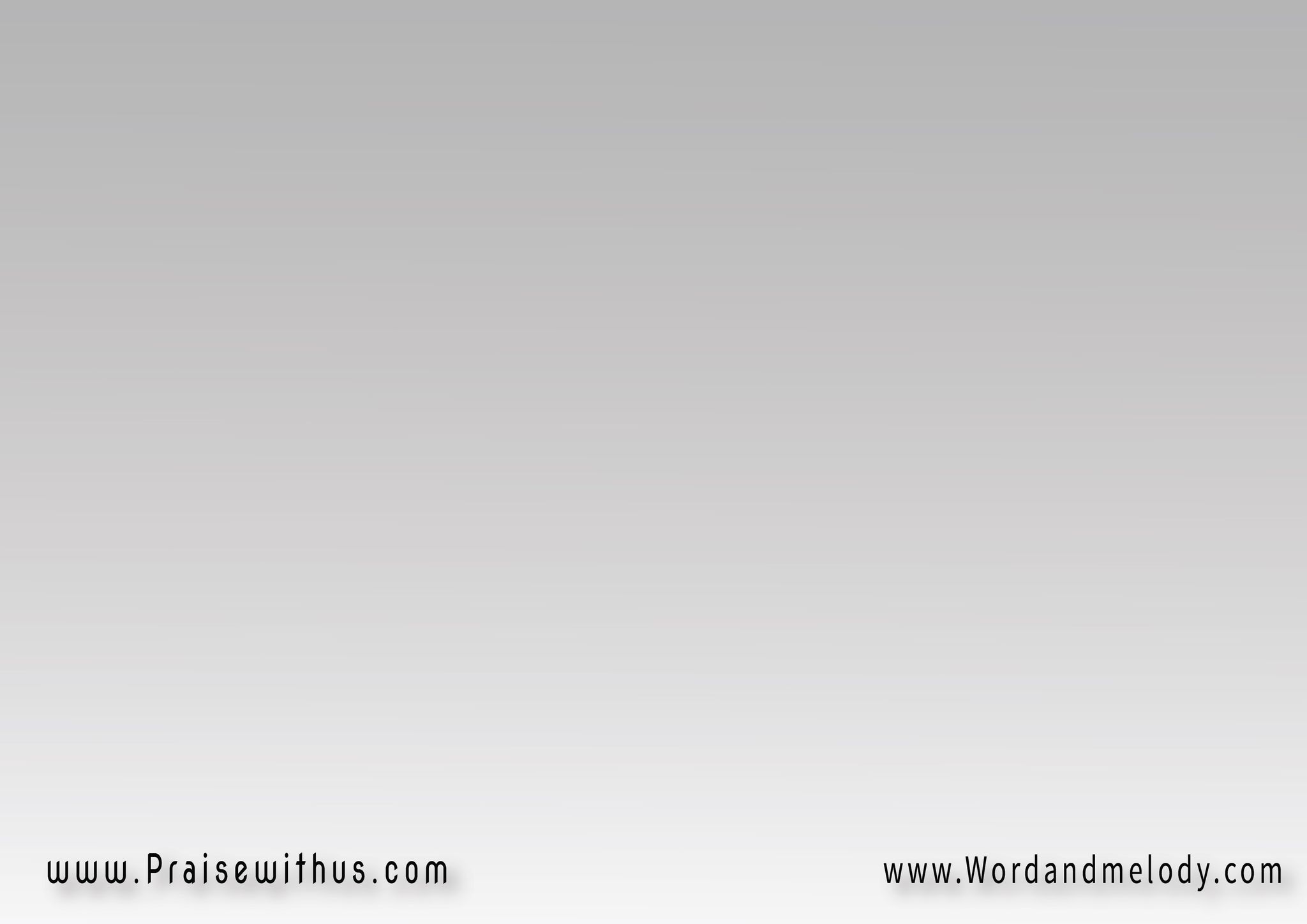 السما والأرض مهللينبيك يا غالي فرحانين
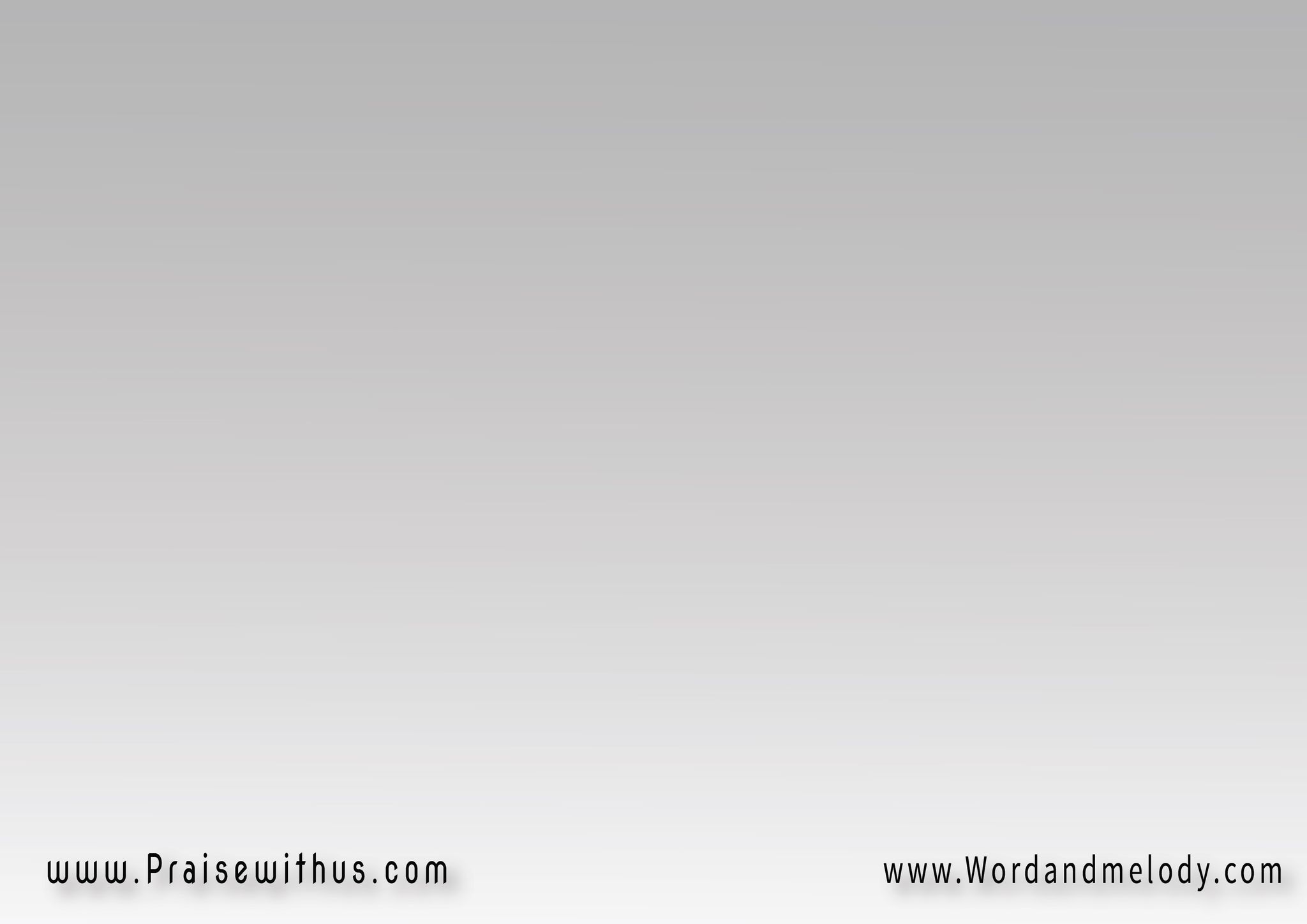 أفراح الحريةمن قيد الخطيةبتعلمنا نهربم الشهوة الشبابية
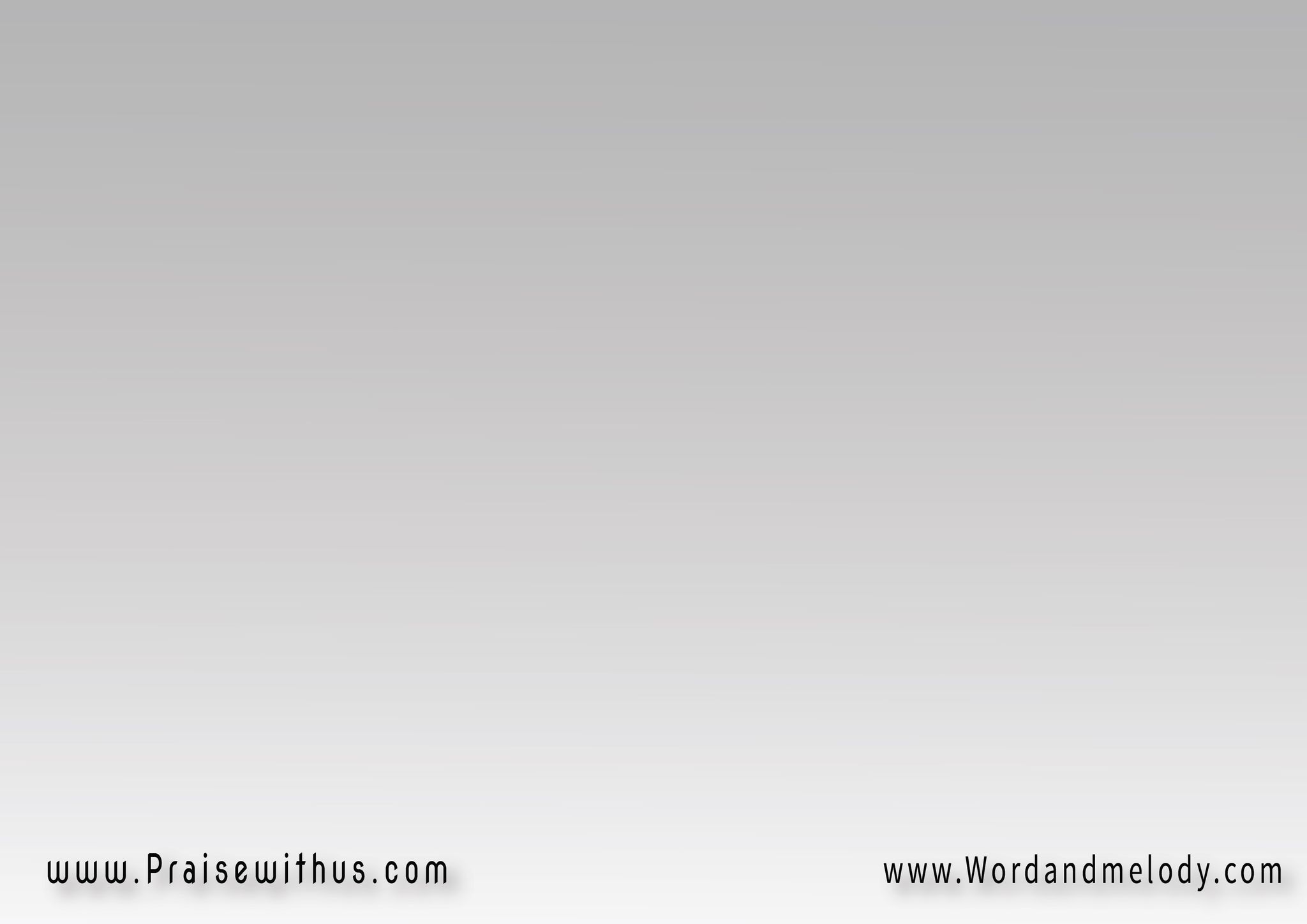 السما والأرض مهللينبيك يا غالي فرحانين
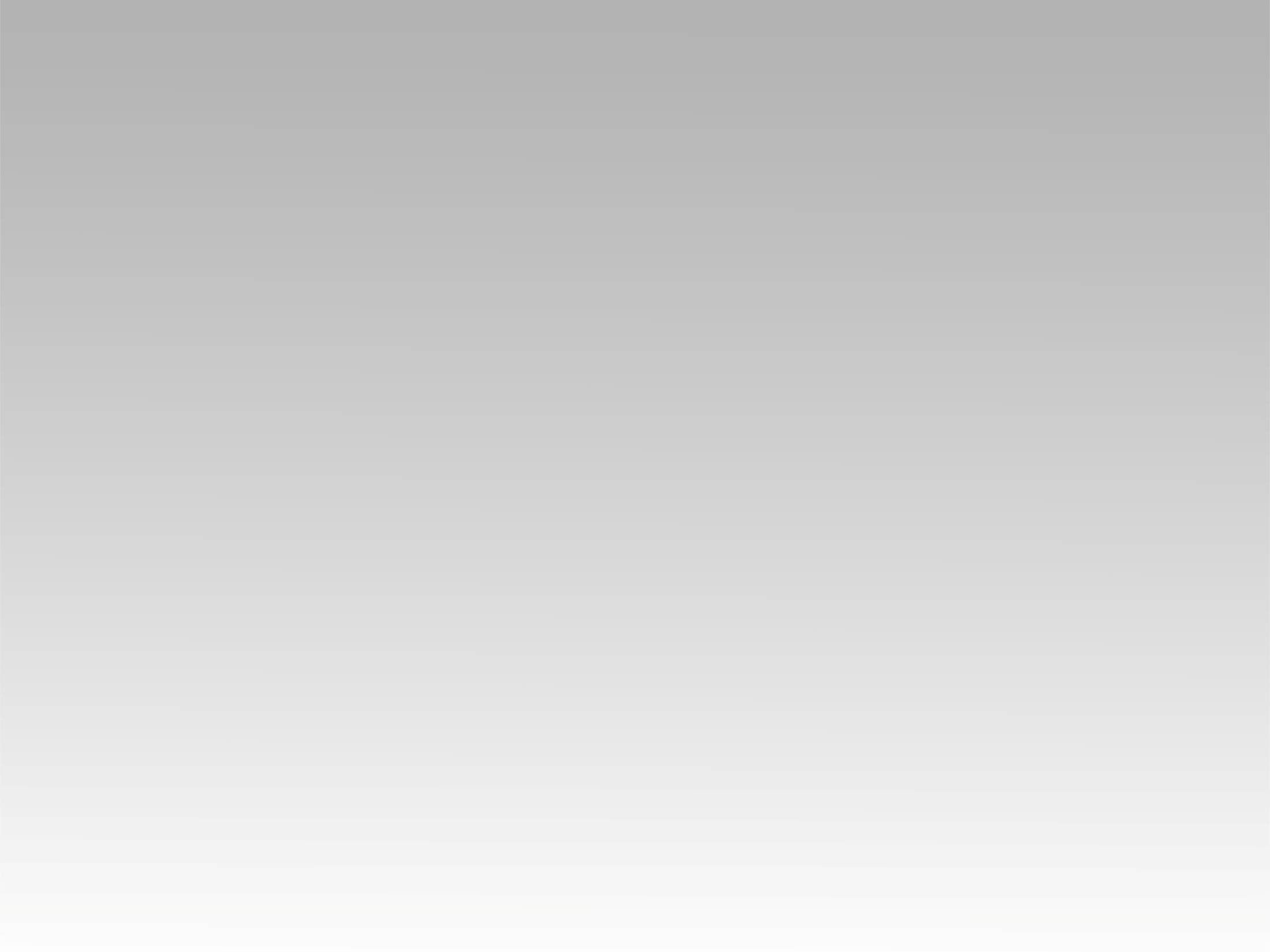 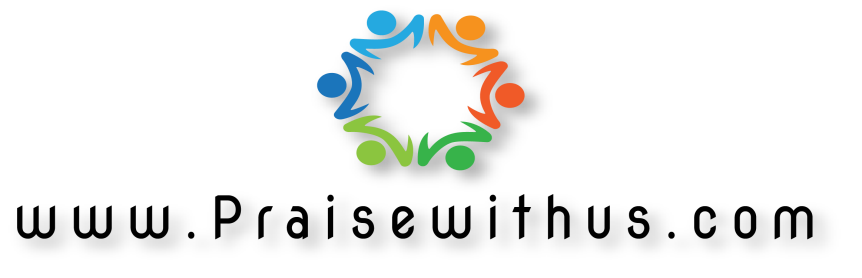